PASSA PÅBLI MEDLEM I SVEBI NU!
Svensk Förening för Beteende- och Samhällsvetenskaplig Idrottsforskning Se info på www.svebi.se
Lägre avgift till forsknings- och utbildningskonferenser 
Tidskrifter
Låg medlemsavgift: 150 SEK, pensionär/student 50 SEK
Extra erbjudande i mars 2017 – Anmäl två betala för en! (t o m 2017-03-31)
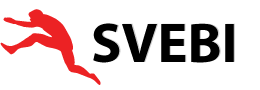